Фотоконкурс: «Старый Нижний – глазами молодых».
Выполнила: 
Бозина Алёна Александровна
Ученица 9 Б школы №35
Классный руководитель:
Ложкина Оксана Александровна
«Городские пейзажи»
В Нижнем Новгороде много красивых мест и если каждый из них фотографировать, то не хватит времени. По этому я решила прогуляться по главной улице и сфотографировать все самое красивое и необычное.
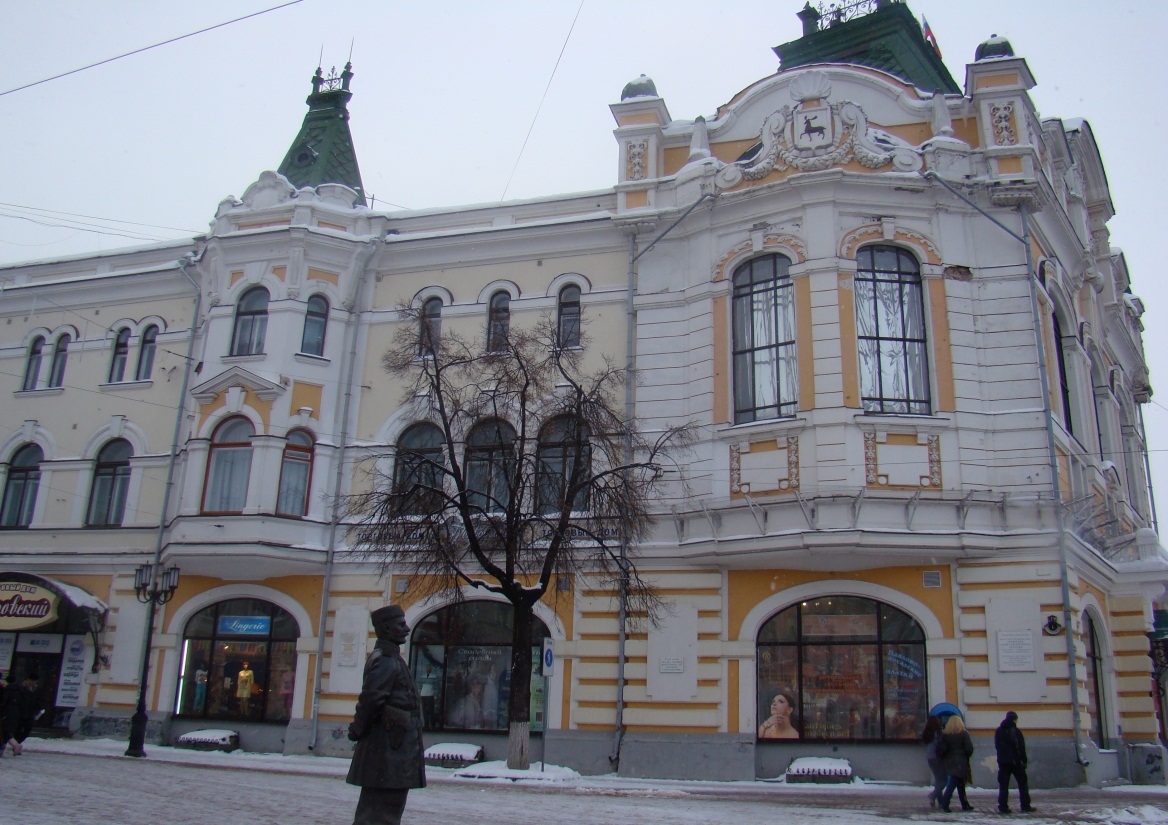 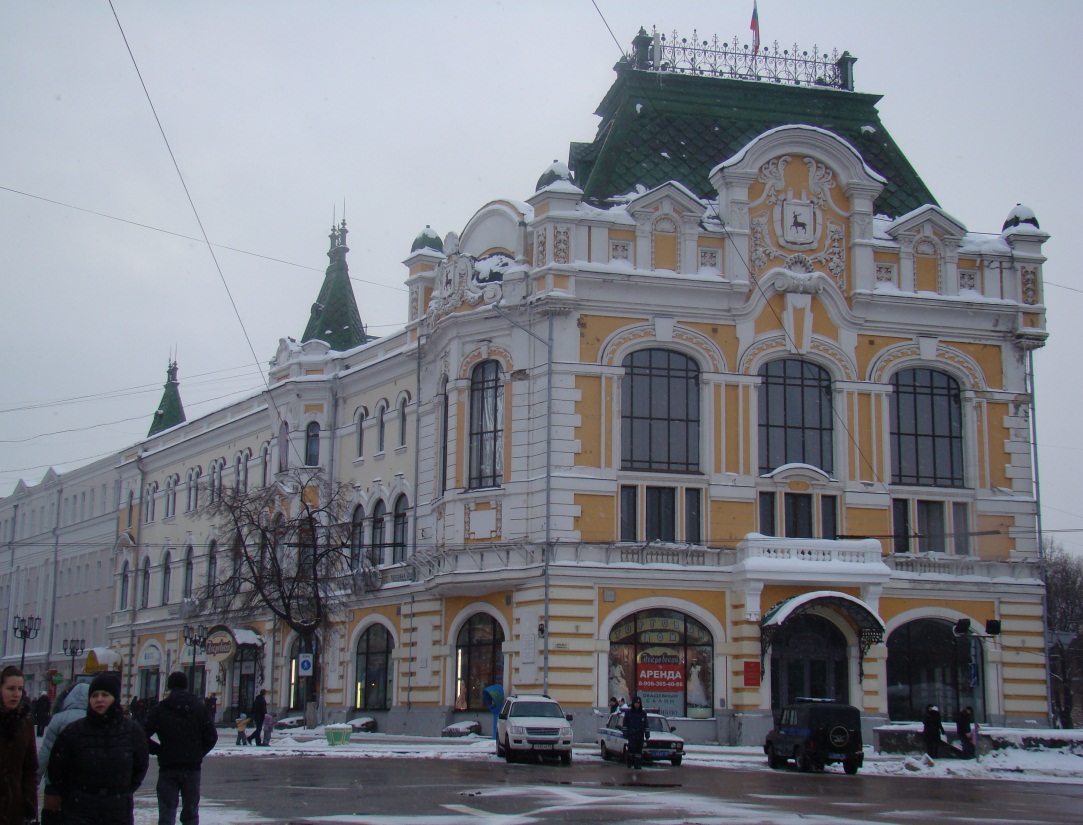 Здание городской Думы, в советское время – Дворец труда. До 1972 г. его зал украшало знаменитое полотно кисти К.Е.Маковского «Воззвание Минина».
Бывший дом купца М.А.Костромина. Сейчас здесь находится одна из лучших учебных сцен страны – Нижегородского театрального училища им. Е.А. Евстигнеева
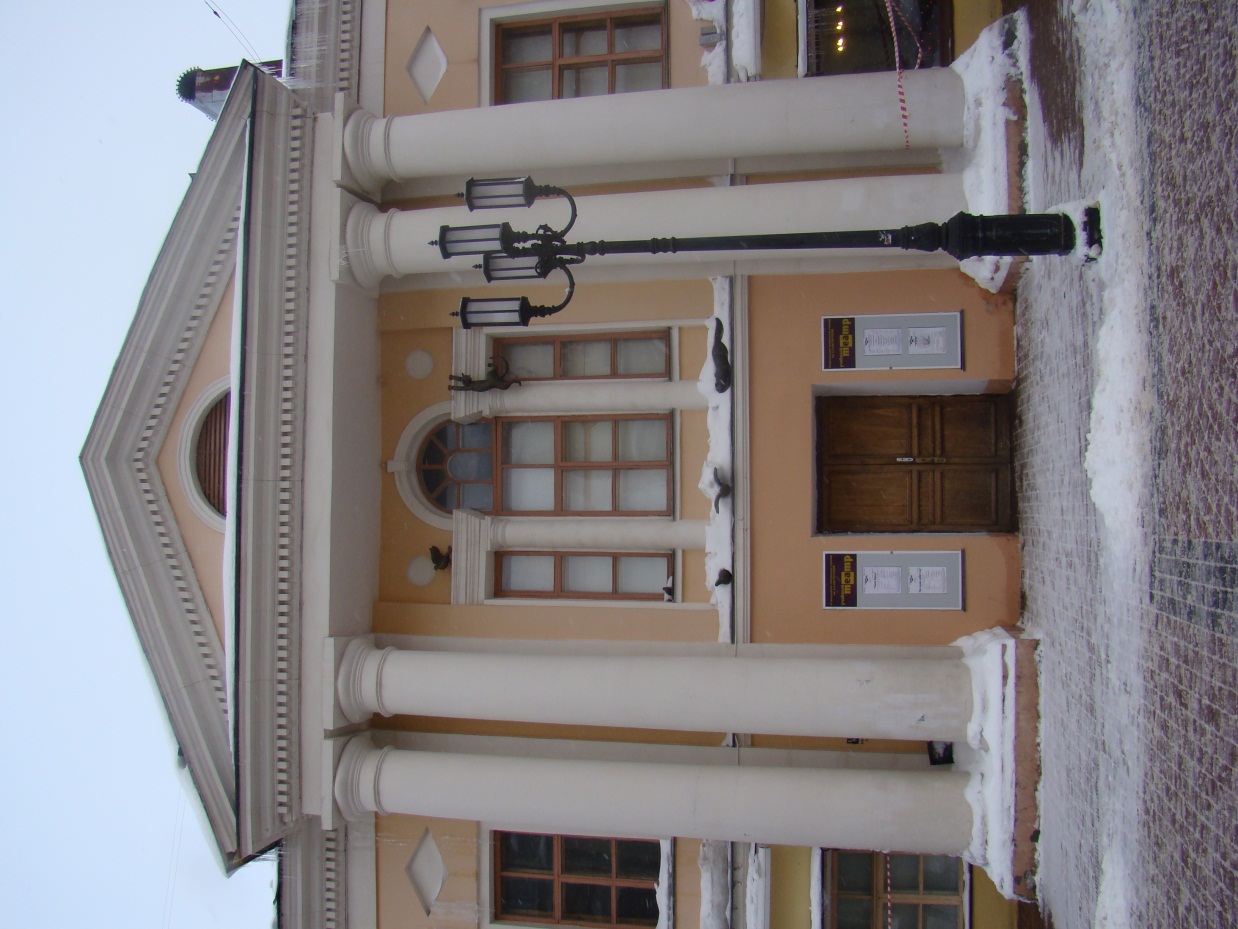 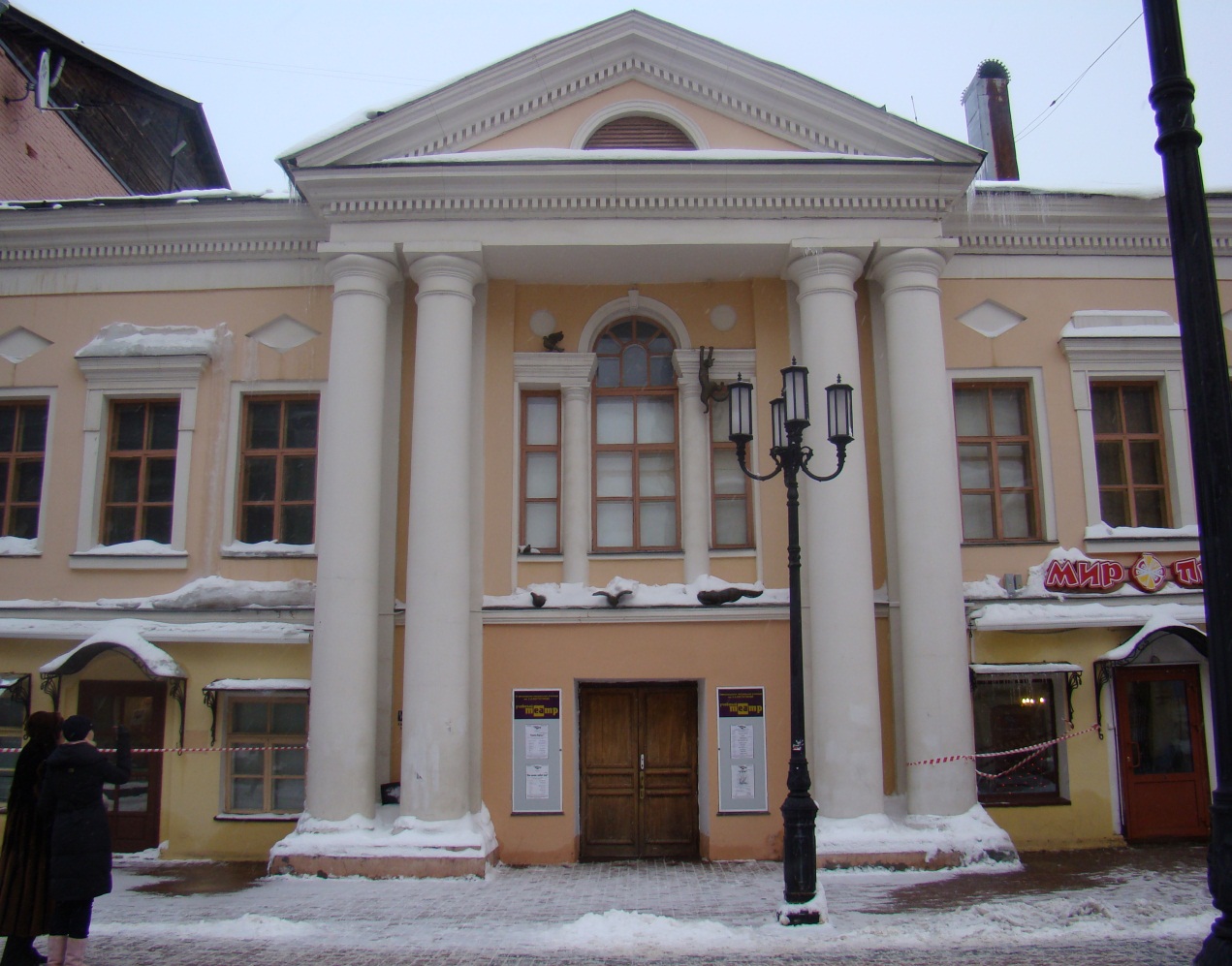 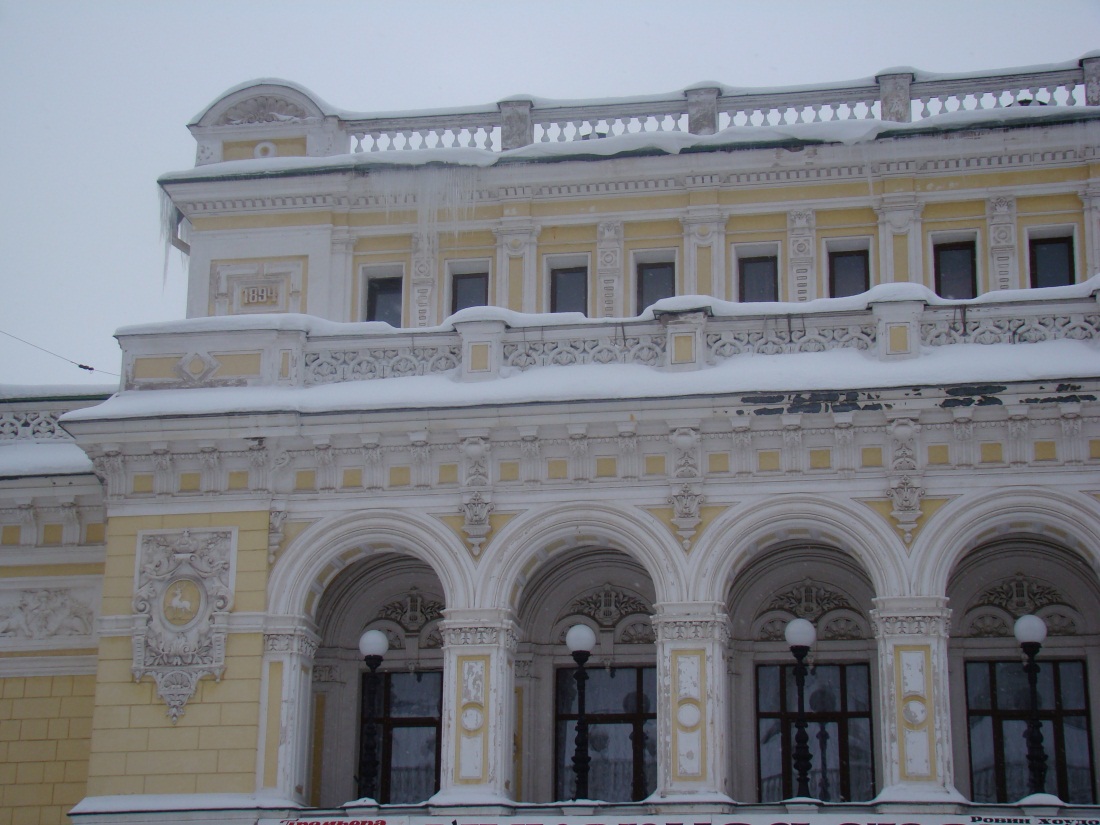 Нижегородский государственный академический театр драмы им. М.Горького. Здание построено в 1895-1896гг.
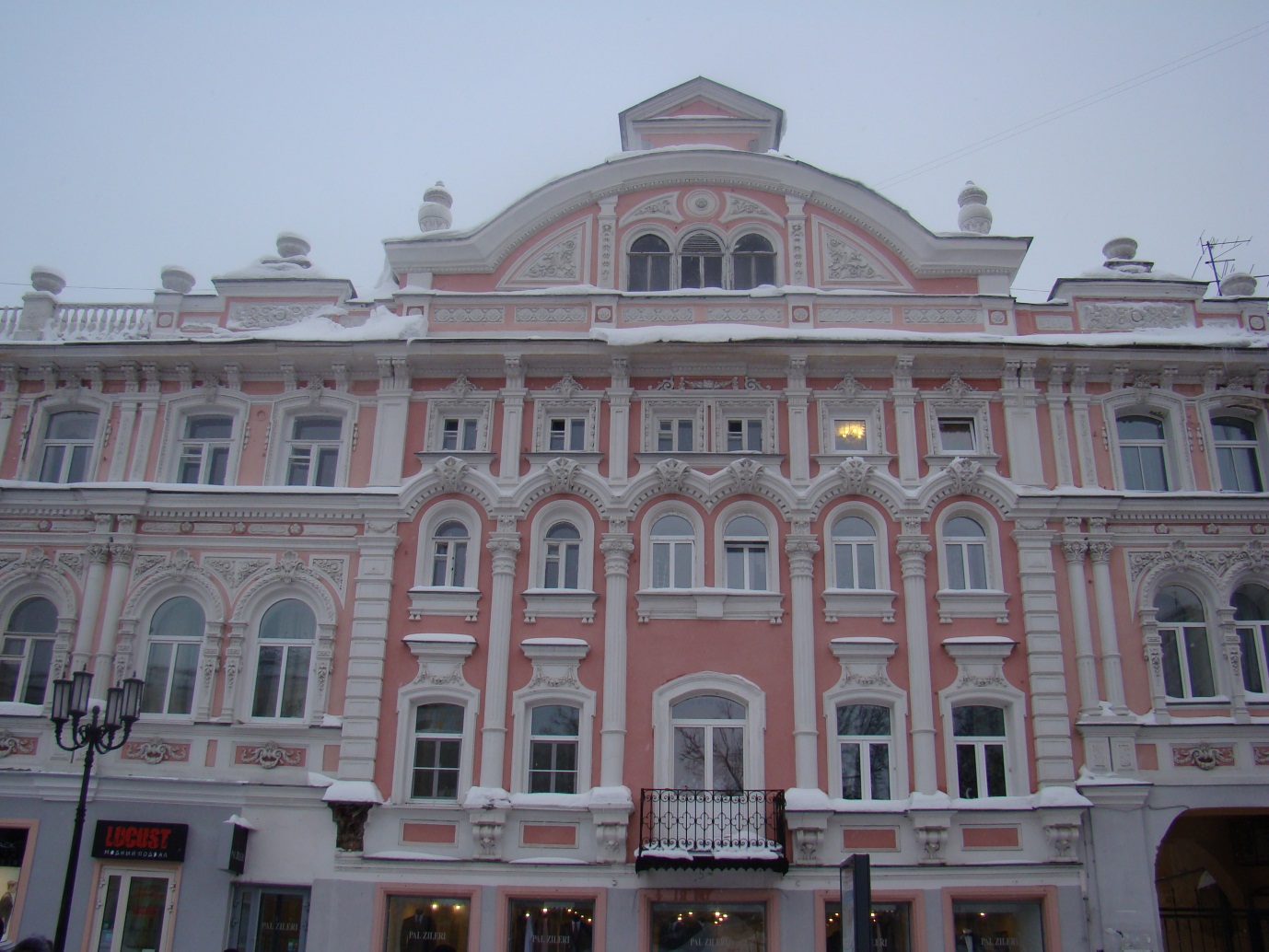 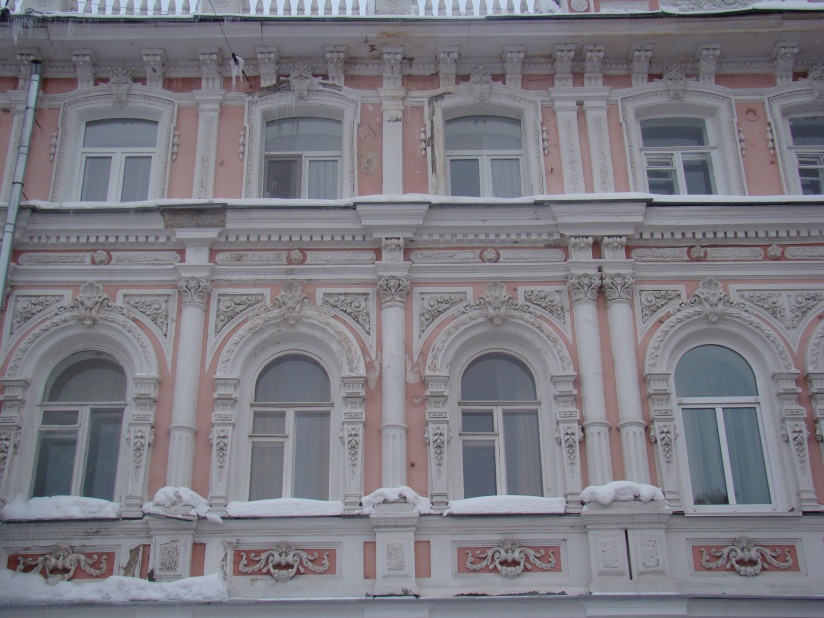 Самый роскошный доходный дом на этой улице принадлежал торговому дому «Чесноков и Кудряшов», здесь были магазины, представительства различных фирм и жилые квартиры
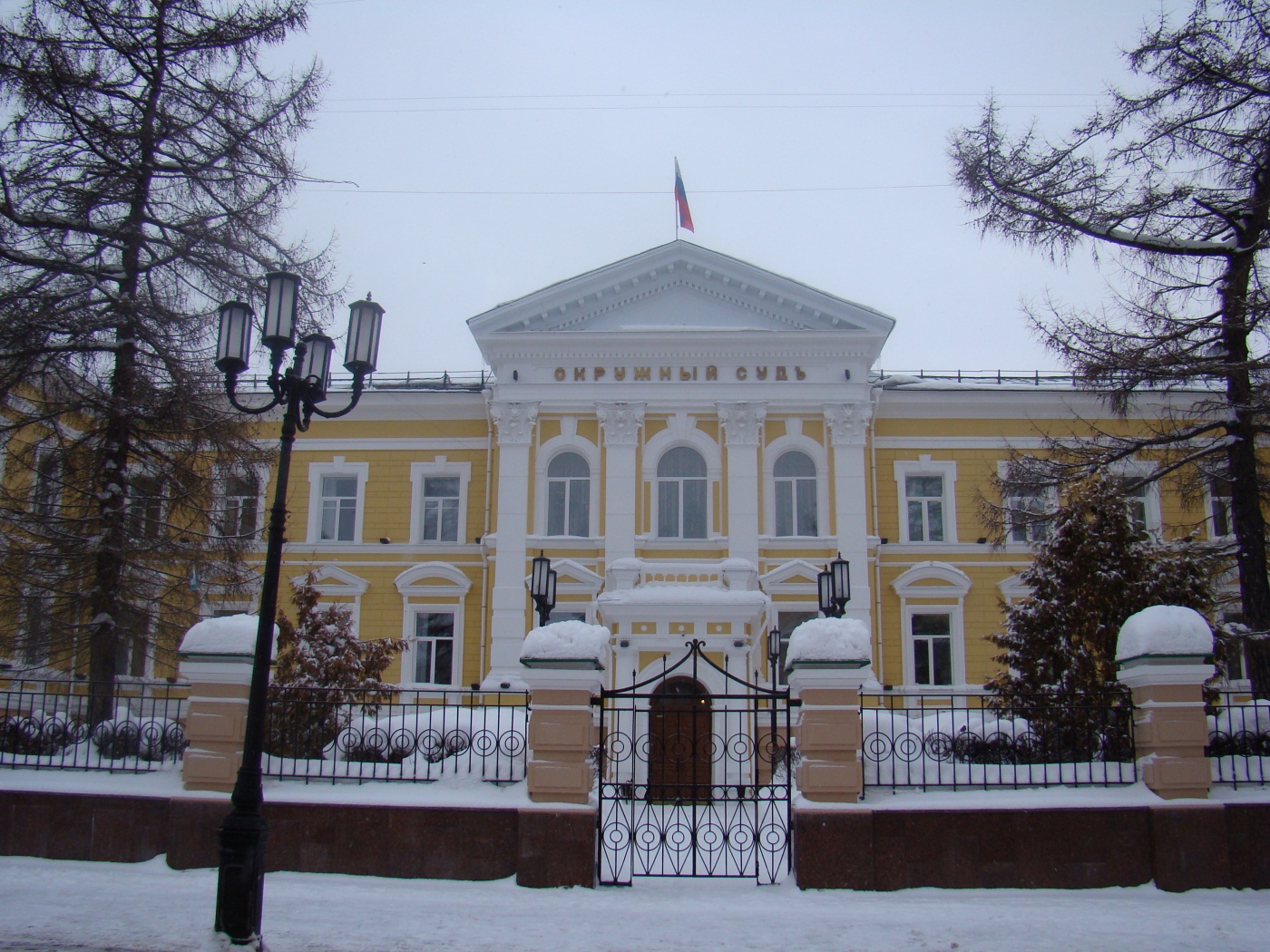 На этом месте стоял губернаторский дом. Новое здание, построенное в 1894-1897гг., стало служить Фемиде. Здесь и ныне находится Нижегородский обласной суд.
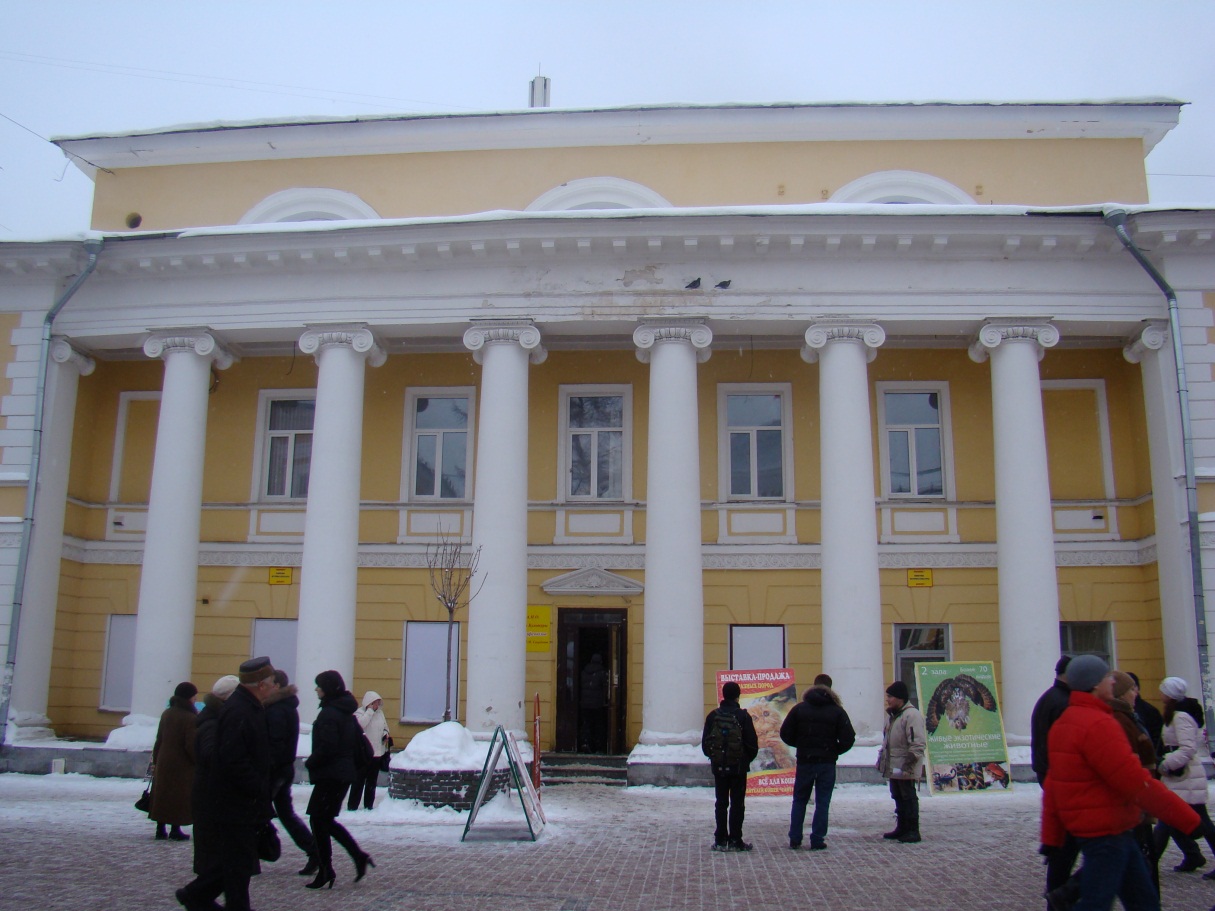 Бывший Дом Дворянского собрания. Образец русского классицизма начала 19 столетия. С советских времен и сейчас здесь находится Дом культуры им. Я.М.Свердлова.
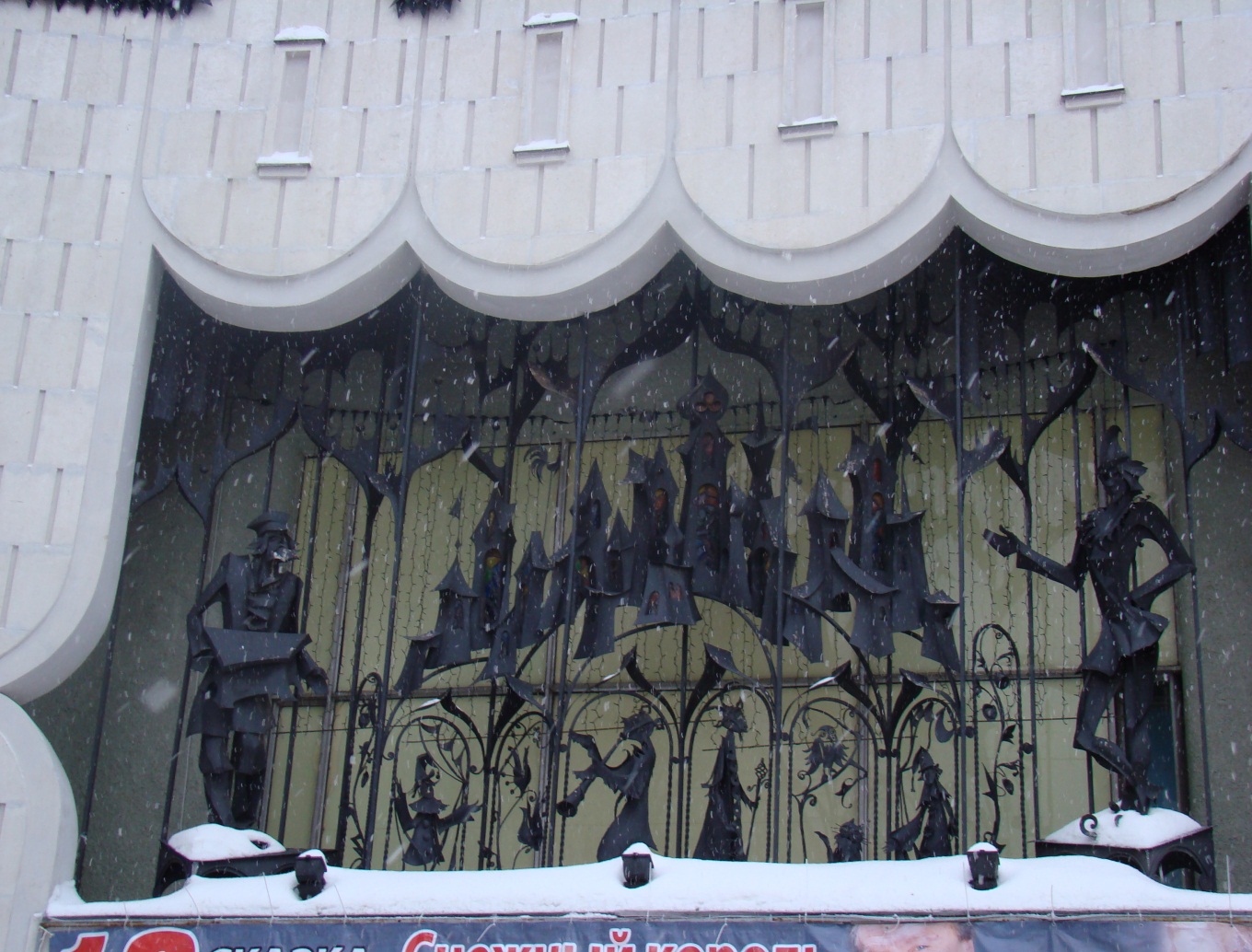 Фасад академического театра кукол напоминает открытую сцену: театральные персонажи, чьи фигуры выкованы из меди, приглашают войти.
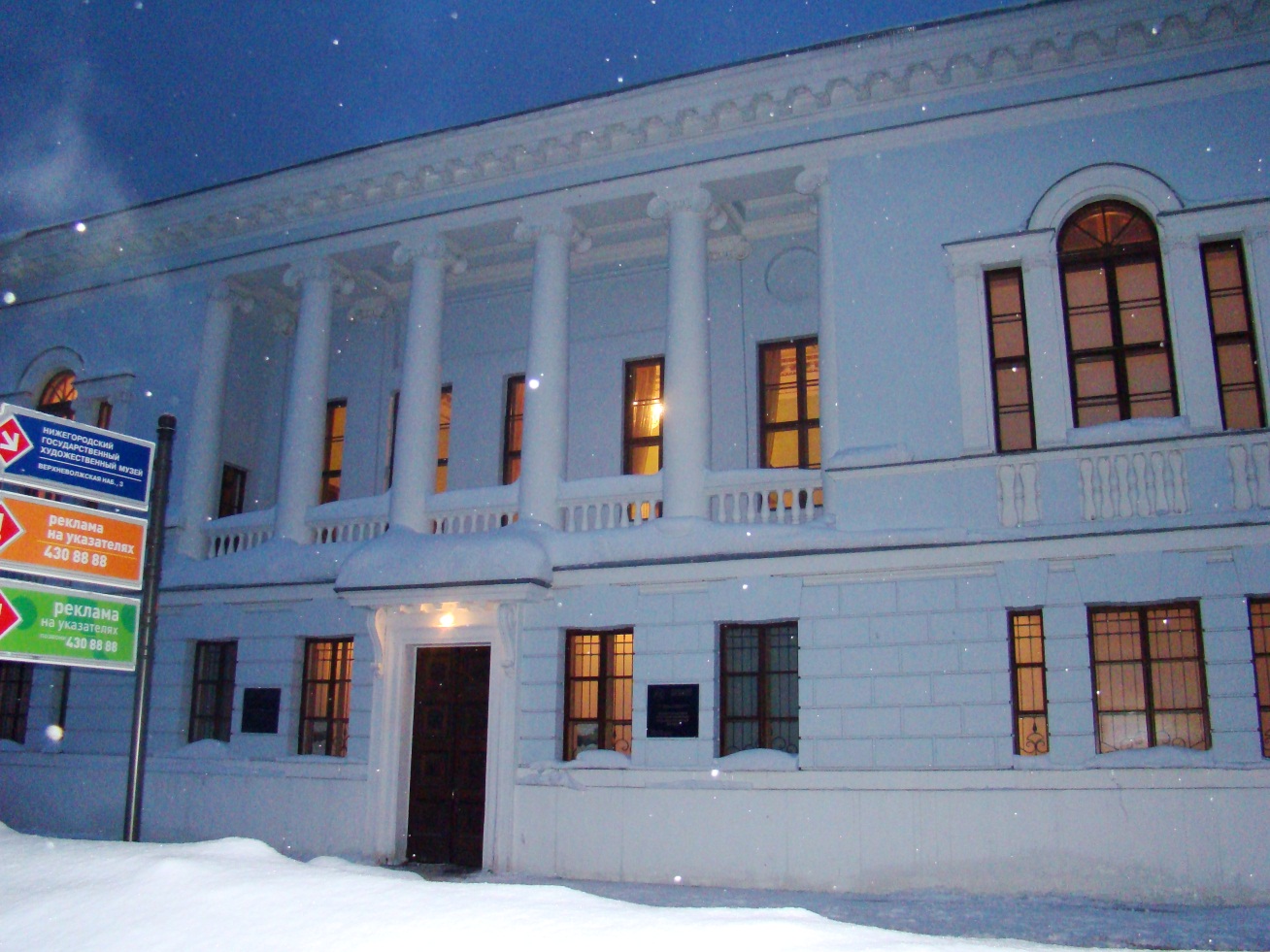 Особняк купца Д.В.Сироткина. Сейчас это одно из зданий Нижегородского художественного музея.
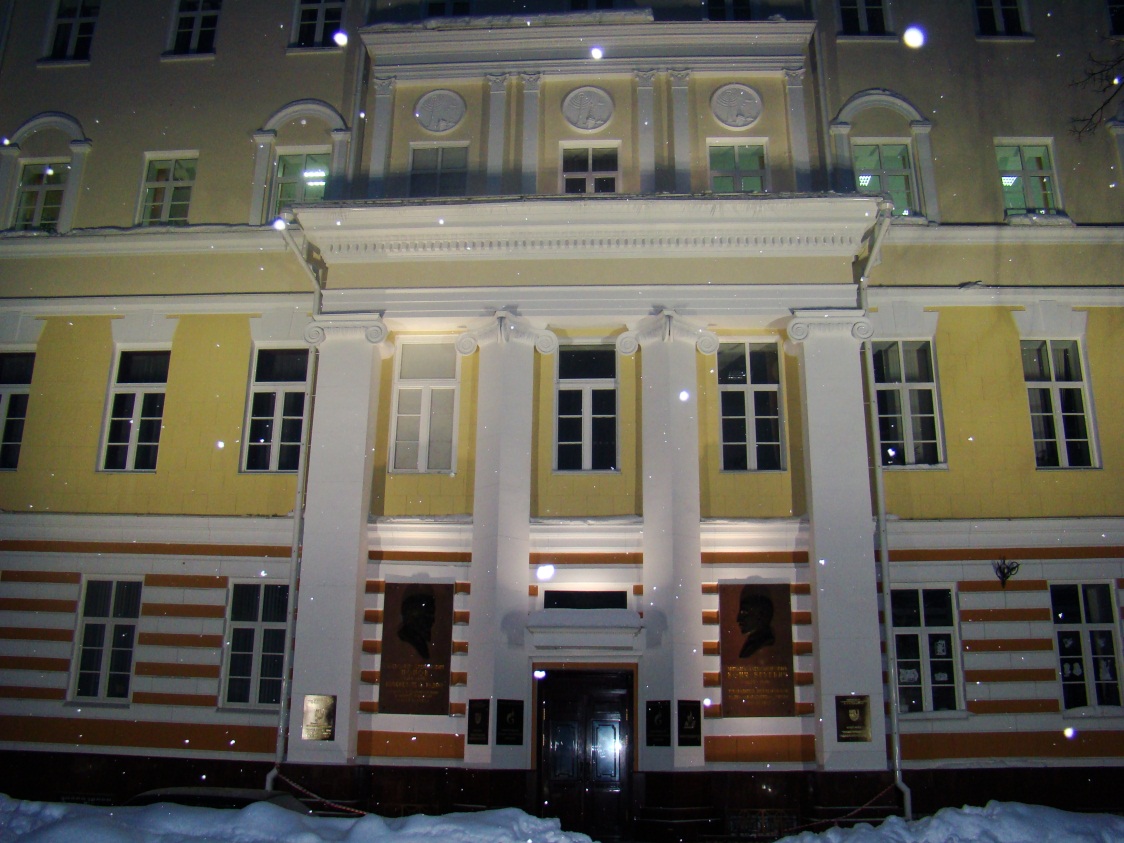 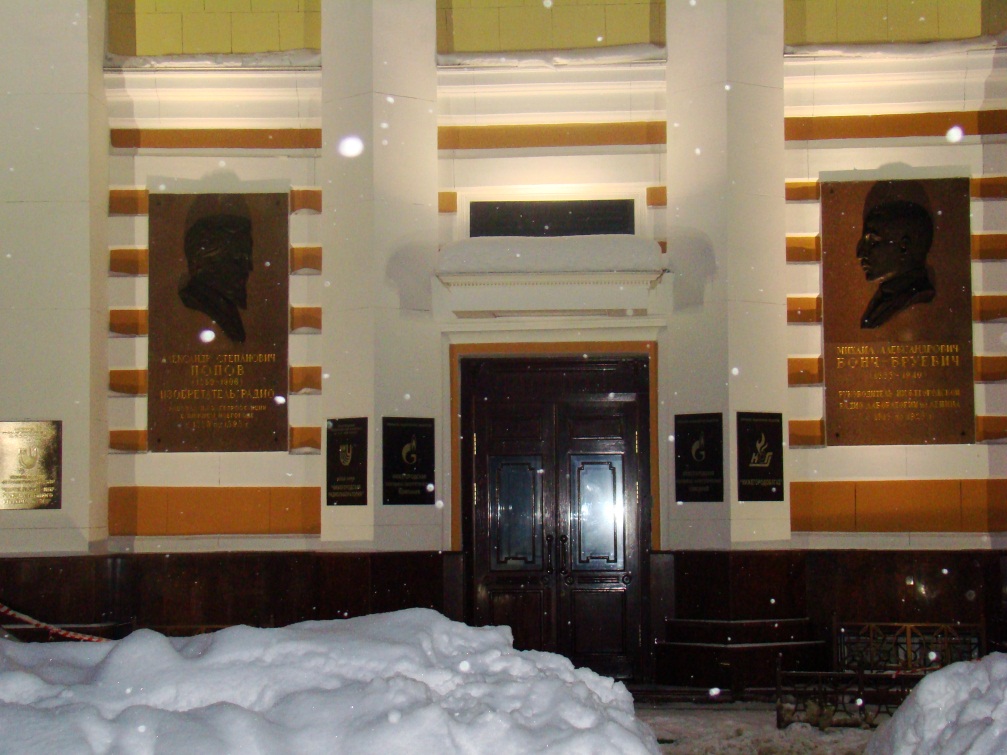 Здание бывшей Нижегородской радиолаборатории (1918-1928), сыгравшей ведущую роль в развитии отечественной радиотехнике. Сейчас здесь музей науки ННГУ и музей радиолаборатории.
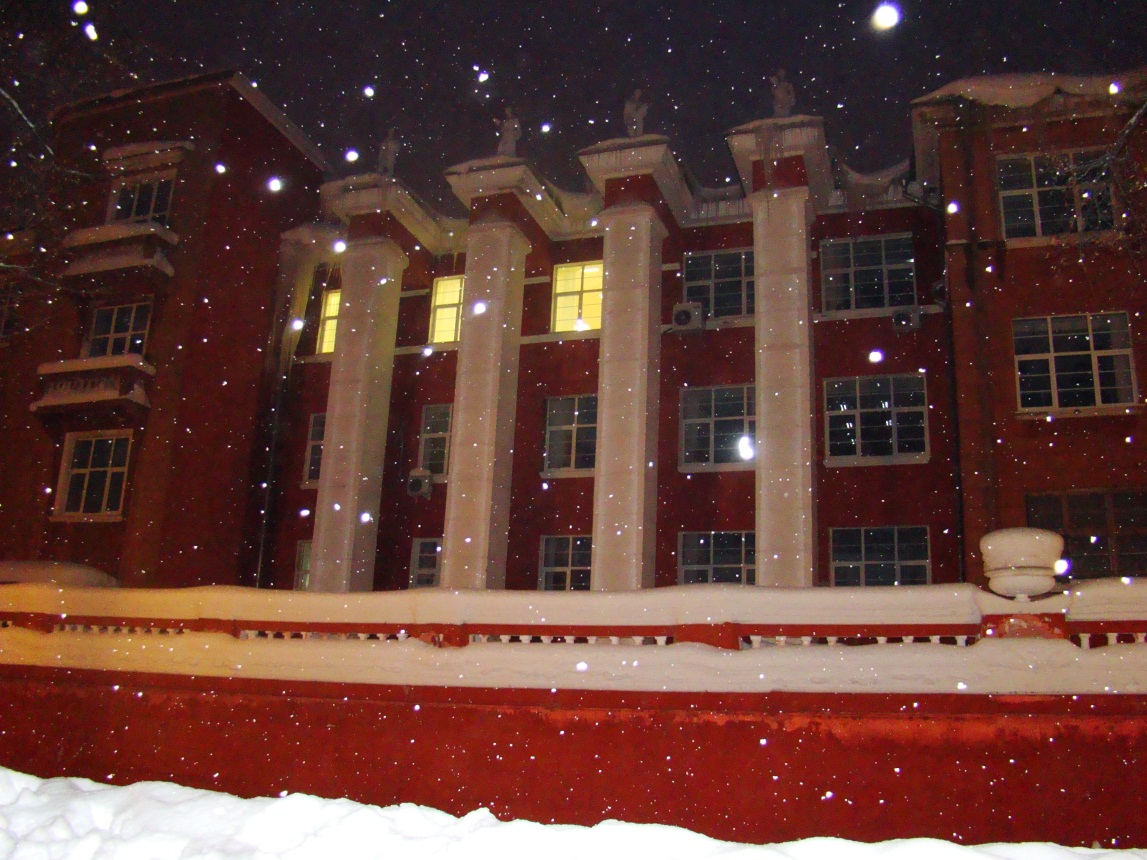 Здание индустриального института(1931-1936). Сейчас это главный корпус технического университета им. Р.Е.Алексеева.